AVIS DE VENTE PAR OFFRE DE PRIX
LOTISSEMENT LAGOUIRA							    AGADIR
                                  	     OFFRE DE PRIX
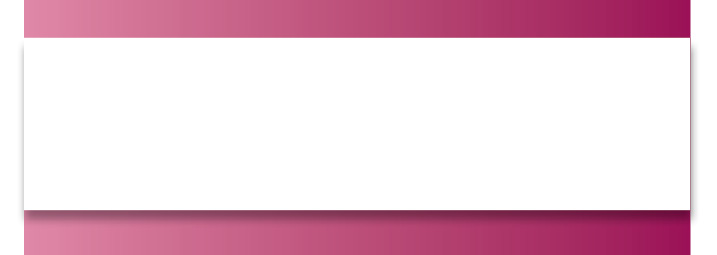 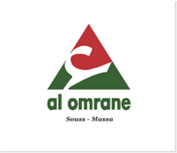 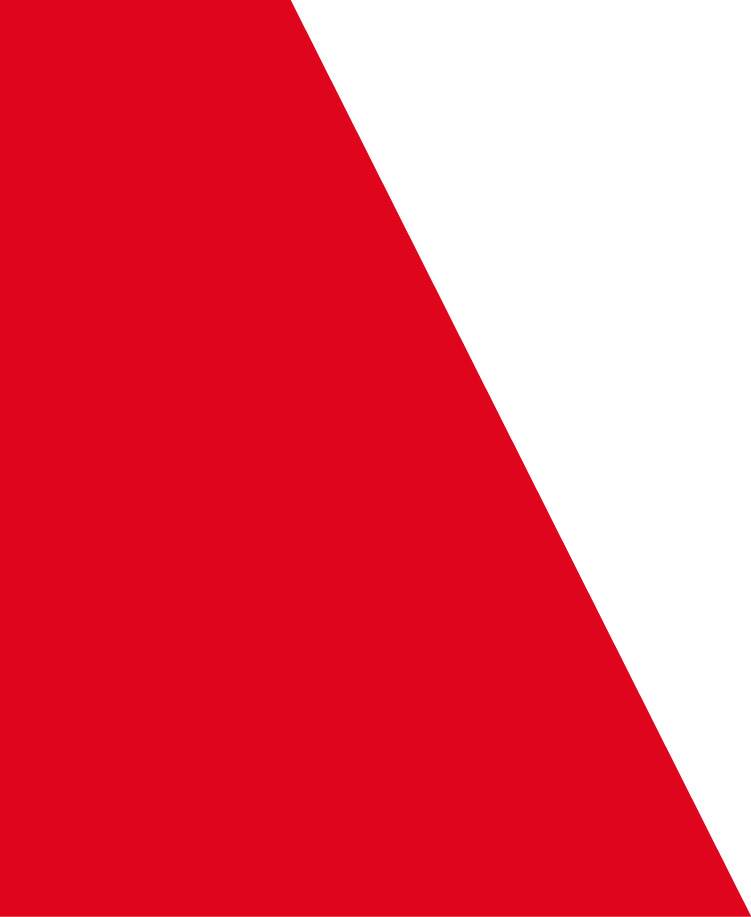 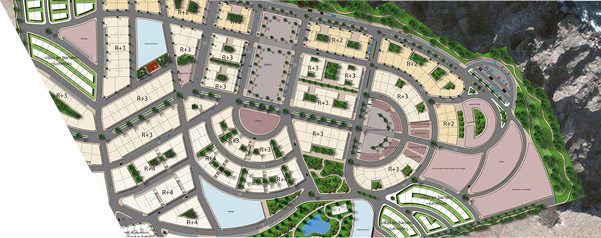 La Société Al Omrane                 Souss Massa met en vente, sur            par offre de prix, des lots de  terrain de type R+3 RDC commercial au programme LAGOUIRA  à Agadir :
Les offres de prix doivent être déposées au Bureau d’ordre du siège social de la Société dans une enveloppe fermée portant clairement la mention « Offre de prix au programme LAGOUIRA »    et contenant un chèque certifié de 80 % de l’offre présentée. Toute offre ne contenant pas le chèque de la première avance sera rejetée.
 Dernier délai de dépôt des offres  le 31/05/2018 à 16 h 00.
La commission de sélection des offres aura lieu le  01/06/2018 à 10 h 00 du matin au siège social de la société, sis Bd 29 février et Bd cheikh Saadi, Talborjt, Agadir, en présence d’un notaire.
Toute personne intéressée peut consulter les offres et retirer le dossier de candidature du 10/05/2018 au 31/05/2018 à l’Agence Centre située au Bd Abdellah EL GUERSIFI, cité AL HOUDA, Agadir. Tél. : 05 28 32 07 67
.
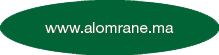 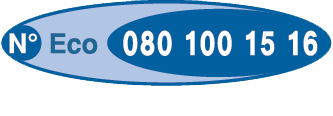 Société Al Omrane Souss Massa
  Angle Bd 29 Février et Bd Cheikh Saadi, Talborjt. Bp 321 . Agadir 
  - Tél : 05 28 84 12 10 / Fax : 05 28 82 34 99
  Al Omrane Souss Massa est une filiale du Groupe Al Omrane.
Prix d´une communication locale